Events Management
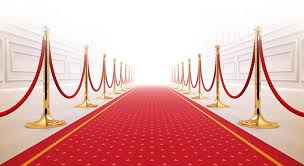 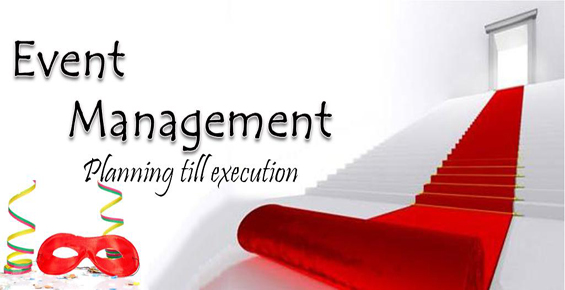 Mohammad Masri
30 / 12 / 2015
محاور الورشة
تعريف ادارة الفعاليات
انواع الفعاليات
اسس تنظيم الفعالية
المراحل التي تمر بها الفعالية
خطوات تخطيط لفعالية ناجحة
مالذي يجعل الفعالية غير ناجحة
تطبيق عملي
تعريف إدارة الفعاليات
الإدارة :هي عملية توجيه وتخطيط وتنظيم وتنسيق ورقابة وصنع قرار باستخدام الموارد المالية والبشرية والمادية والمعلوماتية لتحقيق هدف ما بكفاءة وفعالية  

 الفعاليات: هي اجتماع لأشخاص فى مكان معين وزمان محدد لتحقيق هدف 

 إدارة الفعاليات : هي تطبيق الأساليب الإدارية بكفاءة وفعالية لتحقيق أهداف الاجتماع
انواع الفعاليات
انواع الفعاليات
Wedding Anniversaries
Conferences
Press Conferences
Meetings
Business Dinners
Training
Carnivals
Trade Shows/ Fairs
Product Launches
Team Building
Seminars
Theme Parties
Annual Dinner
Board Meetings
Opening Ceremonies
من اي تأتي فكرة الفعالية
العصف الذهني
افكار ابداعية
تلبية احتياج المجتمع
معالجة مشكلة طرح قضية
فكرة جديدة
اسس تنظيم الفعالية
التحقق من جدوى الفعالية 
ملائمة التشريعات والقوانين لهدف الفعالية
توافر الموارد البشرية والمالية واللوجستية المخدمة للفعالية
توفر المكان المناسب والبنية التحتية الملائمة لنجاح الفعالية
المراحل الرئيسة للفعالية
1.    قبل الفعالية: 
- دراسة الجدوى وتحديد الاحتياج 
- تحديد الميزانية
- التخطيط للفعالية واجراء الحجوزات 

2.   أثناء الفعالية: 
- الاشراف والمتابعة 
- الانخراط والتفاعل 
- الروح المرحة والابتسامة 
- جمع البيانات وتحديثها 
3.     بعد الفعالية:
- بناء قاعدة البيانات 
- متابعة التغذية الراجعة 
- شكر الحضور وفريق العمل والشركاء
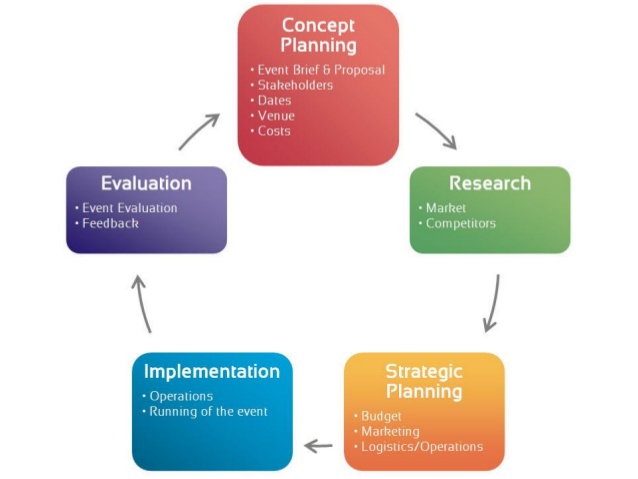 العناصر الأساسية في التخطيط لفعالية
الرسالة
الشريحة المستهدفة
تخطيط الوقت
الميزانية 
توزيع المهام
ادارة المخاطر
التقييم والمراجعة
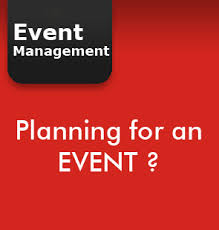 خطوات التخطيط لفعالية او نشاط
1- تحديد نوع الفعالية والنشاط الذي تريد القيام به
Creating the Event Concept
Why     – defining the purpose of the event

Who    – key markets, stakeholders

Where – location/ venue 

When  – timing/ duration 

What   – type/ form of the event, scale, key program and creative          elements.
2- تحديد الاهداف والمخرجات التي تسعى الى تحقيقها من خلال اقامة هذه الفعالية.
ماهي الاهداف المرجو تحققها من هذه الفعالية ؟ 
كيف يمكن تخطيط هذه الفعالية لتلاقي هذه الاهداف وتحقق الرضا للفئة المستهدفة؟
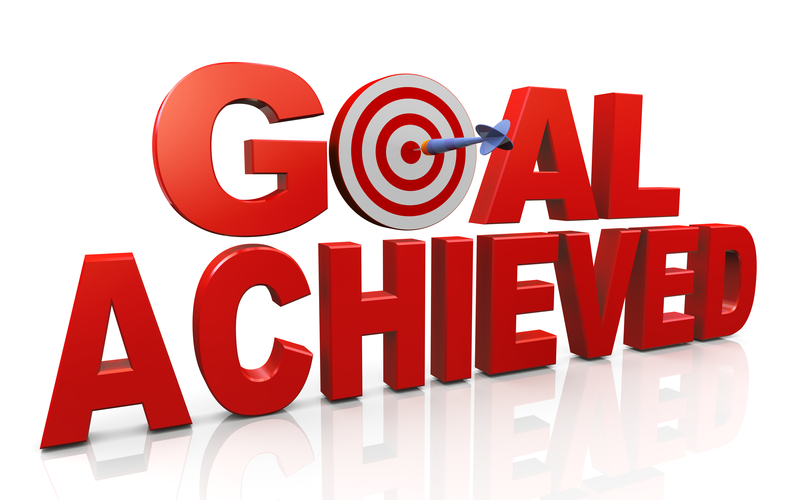 3- حدد الفئة المستهدفة.
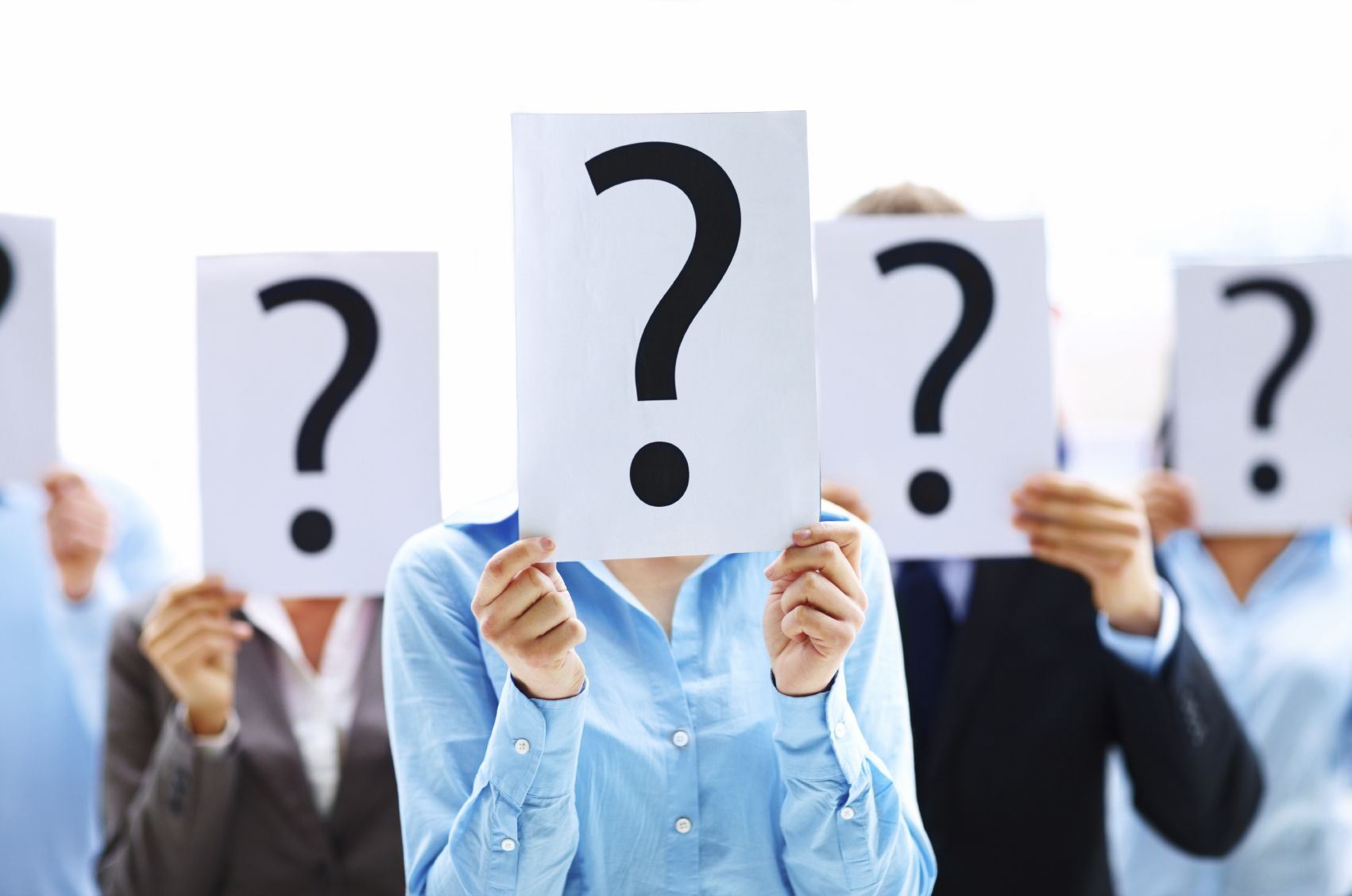 حدد الفئة المستهدفة.
اصحاب المصلحة / الجمهور
كيف سيتم اعلامهم بالفعالية؟
كيف سأعرف عدد الحضور المتوقع حضورهم؟
كيف اعلم من هم الذين حضروا وعددهم؟
كيف اخبر الشريحة المستهدفة التي لم تحضر بنتائج الفعالية؟
4- تحديد الوقت والتاريخ للفعالية
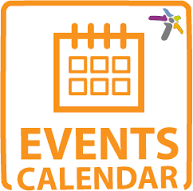 5- حدد المكان
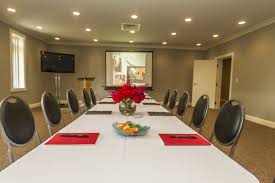 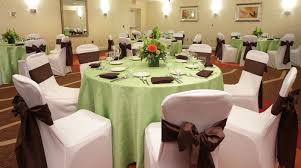 Ask following questions before hiring a venue:
Q1) What is the venue fee? Does it include all other taxes? 
Q2) What is included in the venue fee?   table, chairs and linens included in the venue fee? Is security and liability coverage included in the venue fees?
Q3) What is not included in the venue fee?
Q4) Is there any cost for parking? Generally parking space is provided free of the cost by the venue but some venues may charge separately for parking facility.
Q5) What is the price range for buffet lunch and dinner?
Q6) What is the cost of sleeping rooms?
Q7) What are your fees and how do you charge for providing additional services? Such as floral decoration, fireworks, audio-visual aids; staging, lighting, props, decor for event production etc.
Q8) What modes of payments are available?
6- صفات المكان الملائم لنجاح الفعالية
مناسب عدد الحضور المتوقع زيارتهم للحدث
مخدم ببنية تحتية 
معزول عن الضجيج
سهل الوصول اليه
مخدم باجهزة انذار واطفاء حريق ومخارج طوارىء
قريب من نقطة طبية
تاريخ المكان في تنظيم الفعاليات
7- صياغة الخطة التفصيلية:
و تتكون من ثلاثة محاور رئيسة :
الخطة المالية: و التي تتضمن ( الميزانية التقديرية مشتملة على المصاريف و المداخيل + الرعايات + الإستثمار + السيولة النقدية)
الخطة التشغيلية: و تتضمن ( الموارد التشغيلية المختلفة بما فيها الكوادر البشرية و فرق العمل + موقع الحفل و ما يتضمنه + الخدمات و المتطلبات اللوجستية + المعدات + جدول الإنتاج + خطط التأمين و السلامة و الأمن).
 الخطة التسويقية و تتضمن (الأبحاث و المعلومات + النشاطات التسويقية التي تشمل الترويج و العلاقات العامة + الجدول الزمني لكل نشاط).
8- تكوين شراكات واتفاقيات مع شركات مساندة، او اشخاص للمساعدة في ادارة لحدث.
الشركاء / اصحاب المصلحة / الرعاة
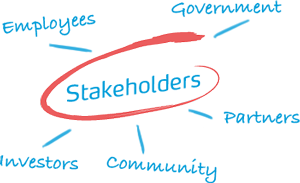 9- اعداد ميزانية الفعالية وبناء اجندتها.
Budget
10- توزيع المهام على فريق العمل
تحديد الموارد البشرية لادارة الفعالية 
تشكيل مختلف اللجان المتخصصة
تدريب/تحفيز الفرق التي تتولى إدارة الفعالية
التنظيم
الاعلام
الترويج
البروتوكول والاستقبال
ادارة المخاطر
المتطوعين
المالية
العلاقات العامة
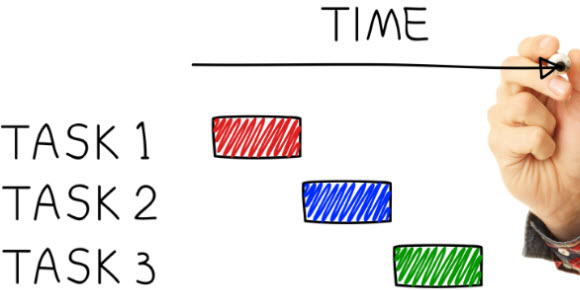 جدول المهام
ادارة الموارد البشرية
Creativity skills. For Event Design
Accounting skills. For Budgeting
Control skills. For logistics
Risk Management skills. For security purposes.
Computer Skills. For ad materials (Brochures, Flyers) and online production (websites)
Marketing Skills. For pricing, promotion and event delivery
Selling Skills. To find new clients.
المطبوعات:
الكتيبات 
برنامج المؤتمر
الدعوات
الاعلانات
قوائم التسجيل
الخطابات والكلمات
الهدايا التذكارية 
شهادات المشاركة والتكريم
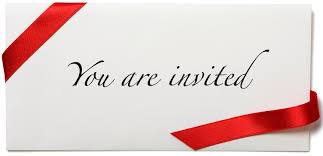 تحضير الدعوات
كتابة الدعوة وتصميمها من حيث الالوان والحجم واللغة والمحتوى.
قائمة المدعوين
قائمة المشاركين
قائمة العارضين
قائمة الرعاة
قائمة المنظمين
ارسال الدعوات
التأكد من وصولها
طرق التأكيد والاعتذار
الشؤون الإعلامية
تحضير الاعلانات والدعاية
كتابة الاخبار ( نية العقد، الاستعداد،تصريحات صحفية…).
عقد مؤتمر صحفي عن نية العقد.
دعوة وسائل الاعلام والتنسيق مع الصحفيين والتأكد من حضورهم وتزويدهم بالادوات المطلوبة.
الأمور الفنية
الاستقبال والترحيب. 
تجهيز المكان بالعلامات الارشادية. 
تجهيز المكان لوجيستيا والتأكد من وجود المواد الخاصة بكل جلسة ومتحدث. 
التسجيل وجمع المعلومات والبيانات.
توزيع الحضور .
Risk Management 
Process
Identify Risks
Analyse & Evaluate
the Risks
Identify Options
What can happen?
How can it happen?
Create an action plan
Treat the Risks
11- ادارة المخاطر
12- متابعة العمل والاشراف على التنفيذ.
مرحلة التنفيذ على الأرض:
و هي المرحلة التي تتحول فيها كل الأفكار إلى واقع حقيقي فتظهر الأخطاء و تتحقق الأهداف، 
و هي مرحلة تتصف بشكل رئيسي بأنها تعتمد على العمليات و التحكم و الإجراءات.
13- الإقفال
و هي مرحلة مابعد الفعالية و التي تتضمن : 
التقييم وفق معطيات الواقع  
ردود الفعل من قبل الجمهور المستهدف 
 تسليم الجميع مستحقاتهم و معداتهم
الحصول على التغذية الراجعة واجراء التقييم
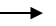 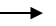 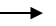 الحصول على التغذية الراجعة واجراء التقييم
Q1) Did you enjoy the event? If no, then please state the reason.
Q2) what do you like most in the event?
Q4) what are the problems you faced during the event?
Q5) what could have been done to make this event better?
Q6) How do you rate the various services provided by us (please check one of the option)
                    Hospitality: Excellent, good, average, poor
                    Catering: Excellent, good, average, poor
                    Transportation: Excellent, good, average, poor
                    Management staff behavior: Excellent, good, average, poor
                    Management staff services: Excellent, good, average, poor:
Q7) would you like to participate in our next event?
الاحتفال بالنجاح وتكريم فريق العمل.
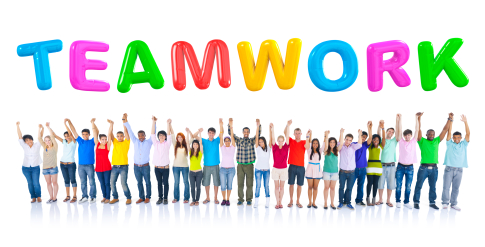 مالذي يجعل الفعالية غير ناجحة
عوامل نجاح الفعالية
تطبيق عملي